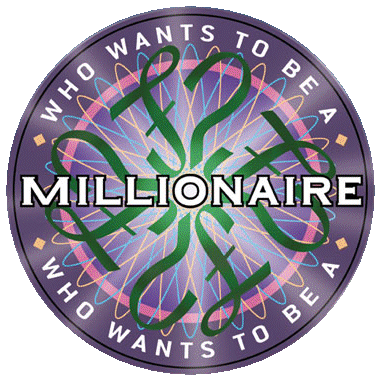 CLICK below on the question you require.
1 2 3 4 5 6 7 8 9 10
QUESTION 1
CLICK on the small diamond shape of the answer you have chosen
Which equation is correct?
x
260
12cm
X  = sin 26
      12
X  = cos 26
         12
A:
B:
X2 = 262 + 122
X  = tan 26
         12
C:
D:
Excellent!
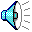 Unlucky!
That’s incorrect
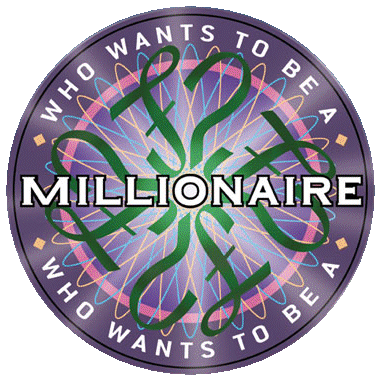 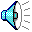 QUESTION 2
7cm
Which equation is correct?
x
190
X = sin 19
          7
X = cos 19
          7
A:
B:
X2 = 72 - 192
X = tan 19
          7
C:
D:
Excellent!
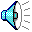 Sorry
That’s incorrect…
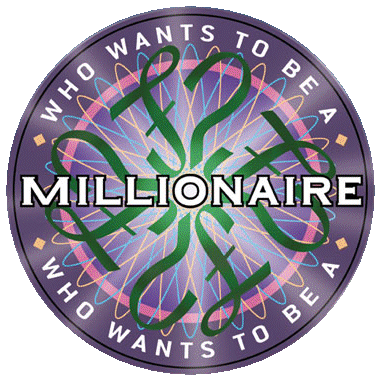 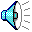 QUESTION 3
x
Which equation is correct?
7cm
11cm
X = sin 11
          7
X = cos11
          7
A:
B:
X2  = 72 + 112
X = tan 19
          7
C:
D:
Fantastic
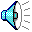 Oh dear!
That’s incorrect…
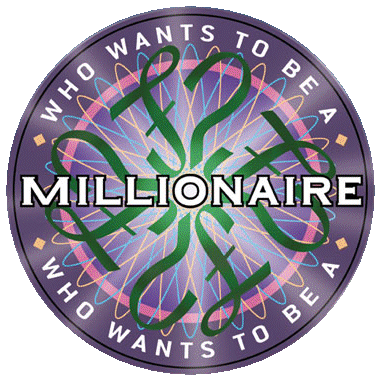 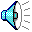 QUESTION 4
50
7cm
Which equation is correct?
40
x
X = tan 40
          7
X = sin 50
          7
A:
B:
X = cos 40
          7
X = tan 50
          7
C:
D:
Very good!
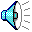 Unlucky
That’s incorrect…
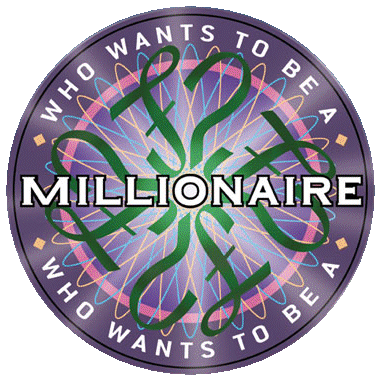 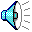 QUESTION 5
Digestion
x
4cm
60
Which equation is correct?
X = tan 60
         4
X = sin 60
        4
A:
B:
Digestion
X = cos 60
       4
4 = tan 60
      X
C:
D:
Brilliant!
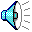 Unfortunately…
That’s incorrect!
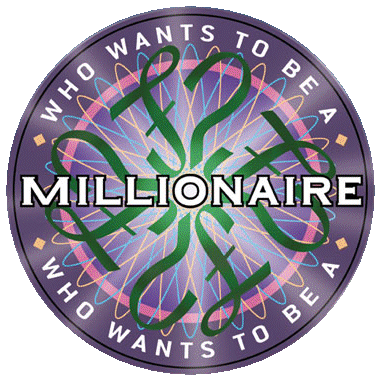 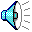 QUESTION 6
x
6
40
50
Which equation is correct?
X = tan 50
          6
X = sin 40
           6
A:
B:
X = tan 40
             6
X = cos 50
          6
C:
D:
Well done!
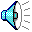 I’m sorry
That’s incorrect…
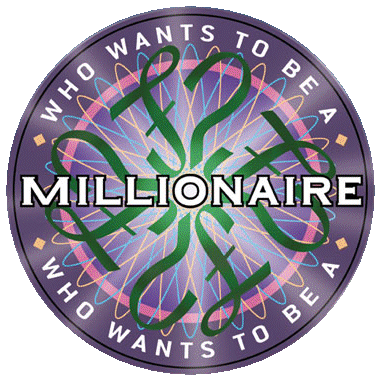 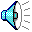 QUESTION 7
7cm
Which equation is correct?
49
x
X = 7 sin 49
X = 49 sin 7
A:
B:
X = 7 cos49
X = 7 tan 49
C:
D:
Very good!
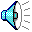 Incorrect
You should have got that one!
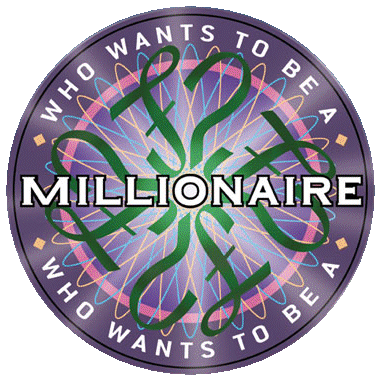 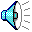 QUESTION 8
4cm
Which equation is correct?
30
x
X = 4 tan30
X = 4 sin 60
X = tan60
           4
A:
B:
X = 4 cos 30
X = 4 tan 60
C:
D:
Excellent!
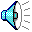 Wrong Choice!
That’s incorrect…
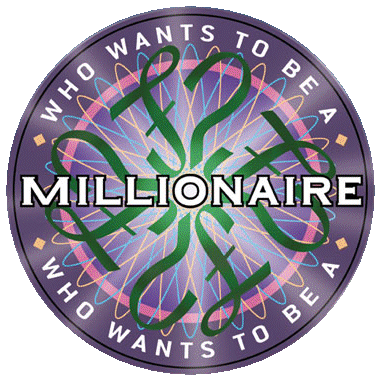 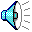 QUESTION 9
x
Which equation is correct?
60
8cm
X = sin 60
          8
X = sin 30
          8
A:
B:
X = cos 60
             8
X = tan 60
          8
C:
D:
Very Good!
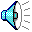 Sorry!
That’s incorrect…
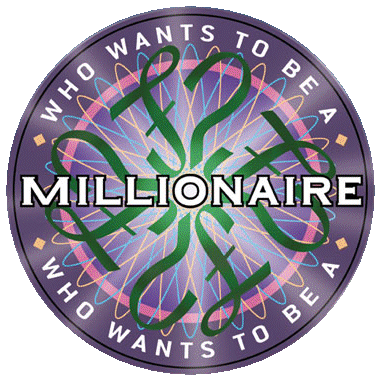 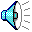 QUESTION 10
x
3cm
20
X = 3 sin 20
X = 3 cos 20
A:
B:
X =       3
             cos 20
X =   3
         sin 20
C:
D:
Fantastic!
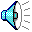 Unlucky
You were nearly a millionaire!
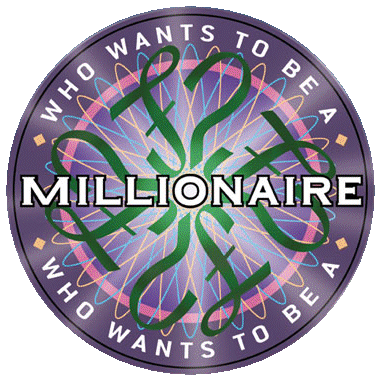 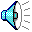 Thank you for playing!
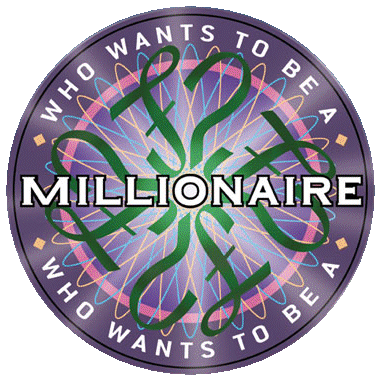 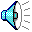 Now, go and do some work!